BSW Field Practicum Orientation
Meet our Field Team! 
Rekala Tuxhorn LMSW – BSW & MSW Field Director
Jennifer Whitmer – Program Specialist 
Field Liaisons – Kendal Carswell, Laura Chartier & Naishuo Sun
Types if Practicum
Paid Practicum – student either accepted employment after November 1st or was offered to be paid while completing hours

Employment Based Practicum – student started employment with the agency before November 1st
Requires and additional document – Employment-Based Field Placement Proposal 
2022 EPAS (Does not apply to any MSW’s currently in practicum)

Non-Paid Practicum
Hours & Needs
Minimum of 27 hrs./week
Student will work 400 total hours (minimum)
The student and agency will decide which days and number of hours during those days the student will work 
Field Instructor Qualifications
BSW (post 2 years); LBSW, LMSW, LSCSW, LCSW (not required)
Must meet with field instructor 1 hour each week
If the student does not meet with the field instructor, those hours will not count
If the field instructor is not available during one of the weeks, the student will connect with their field liaison for supervision, if there is not a designated person within your agency, they could complete supervision within your absence.
This person will have access to Sonia (software)
Agency doesn’t have a social worker
We will find an off-site field instructor (not within the agency) to complete the students supervision
Agency designates an on-site Field Supervisor/Task Manager
Person who is present, can provide day-to-day supervision, experienced
Will not have access to Sonia (software)
Direct vs Indirect Hours
Refer to document 
50% of hours must be entered as direct practice hours
Must enter appropriately in Sonia Field Practicum software 
When the student selects direct practice hours in their timesheet, they must select a sub-category (individual, group, family, community, etc)
Sonia collects and tracks hours 
Self-Care Hours (Optional) 
Student’s may have no more than 2 hours of self-care each week! To count self-care hours, the student must:
Have required weekly minimum hours (27 hours) already met and recorded.
Review during supervision what the self-care activities were and how that time impacted the student. 
When recording the self-care hours in Sonia (select the self-care tab in drop down box), make sure to include a description of the self-care activities you completed. These activities must be productive and healthy! Binge watching TV Shows will not count.
Please note, this will not allow you to “finish” practicum early. Student’s must still complete their hours through Week 15.
SOCW 467 - Concurrent Practice Class w/Practicum
Requires a number of assignments that are directly related to your practicum
Students  may count the time they spend completing these assignments 
If all of the following criteria is met:

Student documents the activity in their Sonia Timesheet
Student shows the completed assignment to the Field Instructor
The Field Instructor signs off on the hours
The assignment hours are in addition to the expected minimum weekly hours to be completed at their agency. Therefore, most students will not go through the time to document assignments.
What is a Field Liaison?
FHSU Faculty or Adjunct member
Communicate with field instructor and student every week 
Typically, via email
Summarize course content and concepts for the week
Site visits each semester
Minimum of two each semester (15-30 minutes)
In-person or Televideo
Students/Field Instructors
contact Liaison for questions, concerns, issues with practicum (this information has already been sent out via email, and is also listed in Sonia)
 Please contact the field office with any questions, swfield@fhsu.edu
Site Visits/ Social Work Education Assessment Project (SWEAP)
Liaisons will connect with you and your field instructor 
1st site visits, completed by 2/14
2nd site visits, completed by 4/18
SWEAP 
Students will receive two links through email to complete the Post Curriculum & Exit Assessment at the end of the semester. 
Mid-term FPPAI due 3/7 
Completed in Sonia / done collaboratively with the FI and student
Spring Break
March 17-21
Final FPPAI due 5/9 (Week 15)
If the student needs to go beyond this week to finish their hours, please notify the field liaison and the field office. 
A link will be emailed to the Field Instructor at the end of the semester, this assessment is done collaboratively with the FI and student.
Sonia - Field Software
Doesn’t like Microsoft Explorer or Safari
Timesheet entry documented in Sonia
We prefer daily by the students
Field Instructor approval of hours in Sonia
At minimum weekly, review during supervision! 
Check for errors first
Watch the AM’s/PM’s
Do not enter any “breaks”
Do not count drive time to get to the office
If approved w/error, need to contact the Field Office to reopen
Student Learning Agreement – completed in Sonia – these should be specific and measurable
1st submission due – 1/31
Liaison Feedback due – 2/7
Final submission due – 2/14
Student Learning Agreement
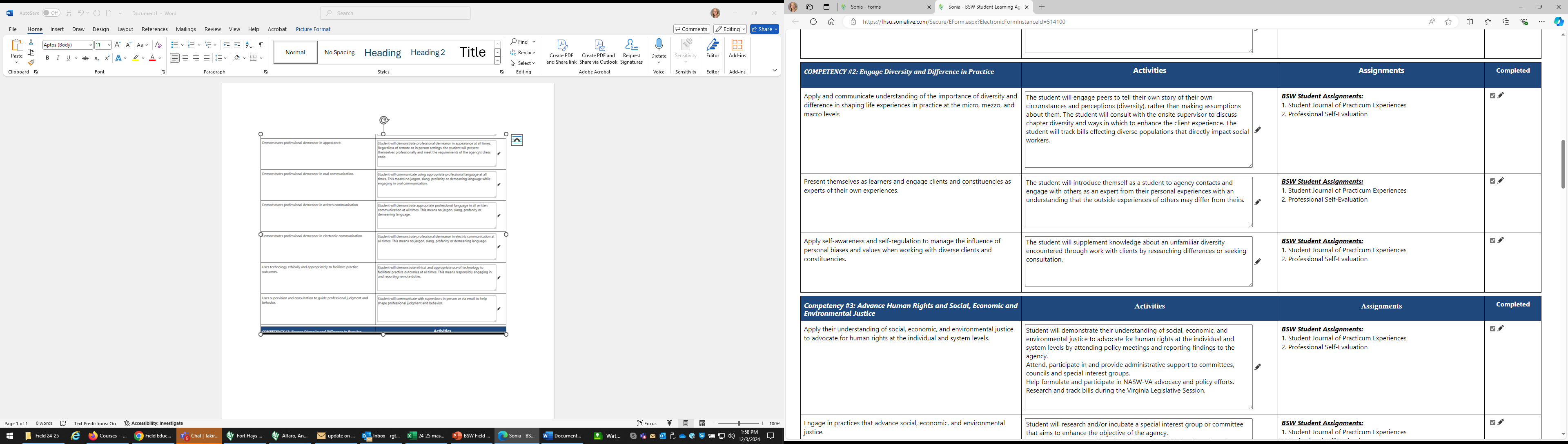 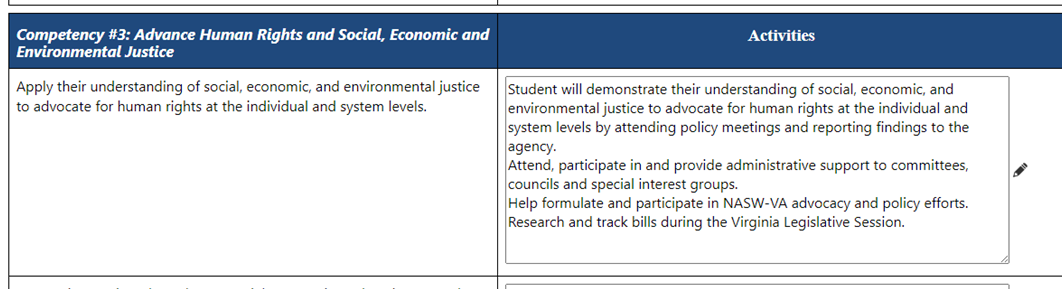 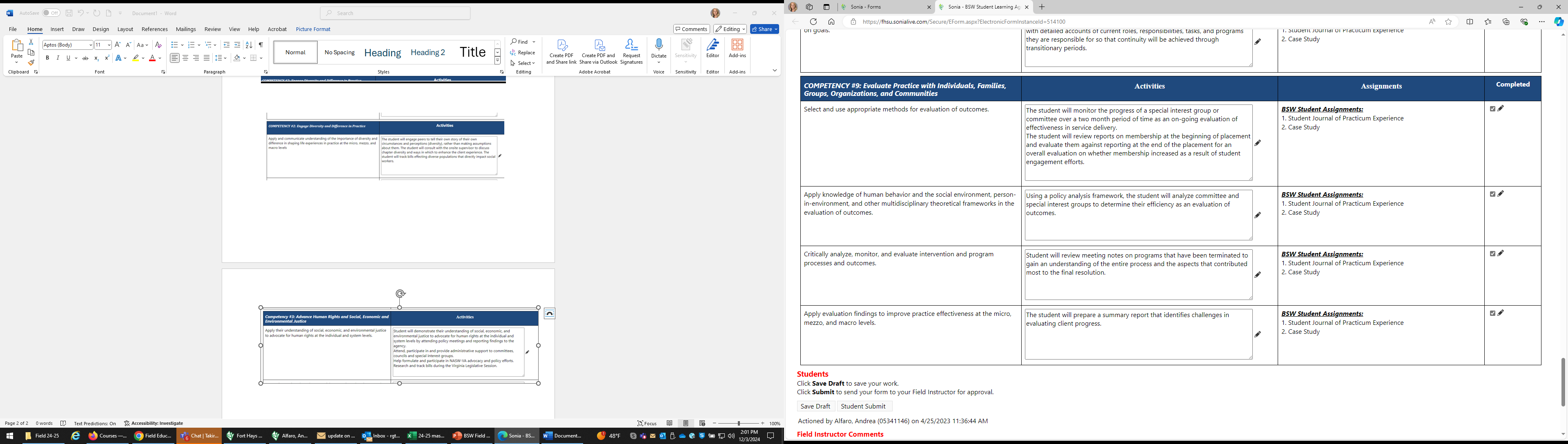 Student Liability Insurance
Each individual student policy has been sent to the field instructor/agency

$1,000,000 per incident
$3,000,000 aggregate
Accommodations – academic accommodations are granted through the Student Accessibility Services offices. These accommodations do not transfer to your agency. The practicum site can reach out to the Student Accessibility Services Office and request to see what academic accommodations the student receives, if you sign a consent form and believe it is necessary). Please note the agency is not required to provide the student  accommodations. The agency will follow IDEA and ADA regulations.
https://www.fhsu.edu/health-and-wellness/accessibility/ 

We expect professionalism from our student:
show up to work on time
if you are sick and can not make it in, call the agency 
agree to disagree
are you being reactive 
do you have triggers (address w/FI) 


CIF – Critical Incident Form will need to be completed if there is an incident the student is involved in at your agency
will be available online at https://www.fhsu.edu/socialwork/field-resources/


Health and Wellness Services
Counseling Services are free to FHSU students 
https://www.fhsu.edu/health-and-wellness/counseling/
Awards/Honors
Phi Alpha – Due February 7th, 2025
This is to announce the opportunity for BSW students to apply for membership in Epsilon Omicron, the FHSU chapter of Phi Alpha National Social Work Honor Society.  Membership in Phi Alpha designates graduating FHSU members as academically talented social workers. Copied below from the Phi Alpha website is the purpose and benefits of membership: http://www.phialpha.org
Outstanding Practicum Student Award – Due April, 2025
Field Instructors and/or Field Supervisors who have a current FHSU practicum student are highly encouraged to nominate their student for this award. This award recognizes the professional practice skills, leadership, and outstanding commitment to the social work profession, the student has demonstrated during field placement. 
Outstanding Field Instructor Award – Due April, 2025
BSW and MSW students who are currently in field are highly encouraged to nominate their Field Instructor and/or Field Supervisor for this award. This award recognizes the dedication and outstanding commitment to provide excellence in field experience which will prepare each student professionally as a social worker.
Other Important Dates
Field Day – March 28th, 2025 (This will count as indirect practicum hours)
Diagnosis and Treatment 

Graduation Reception/Phi Alpha Induction – May 15th, 2025 (Thursday)

BSW Commencement – May 16th, 2025 (Friday)
Safety Awareness Training for Practicum Students
Rekala Tuxhorn LMSW – BSW & MSW Field Director
Safety Plan
We do review safety awareness training with our practicum students

There are also several safety awareness resources on our Field Resources weblink: https://www.fhsu.edu/socialwork/field-resources/

The student will be completing a safety plan as an assignment during practicum! 
We also encourage them to review their agencies safety protocols.
THANK YOU!!
Field Orientation Recording will be located on our Field Resources Website by tomorrow.
https://www.fhsu.edu/socialwork/field-resources/bsw-resources


QUESTIONS ???